A History of ReactOS
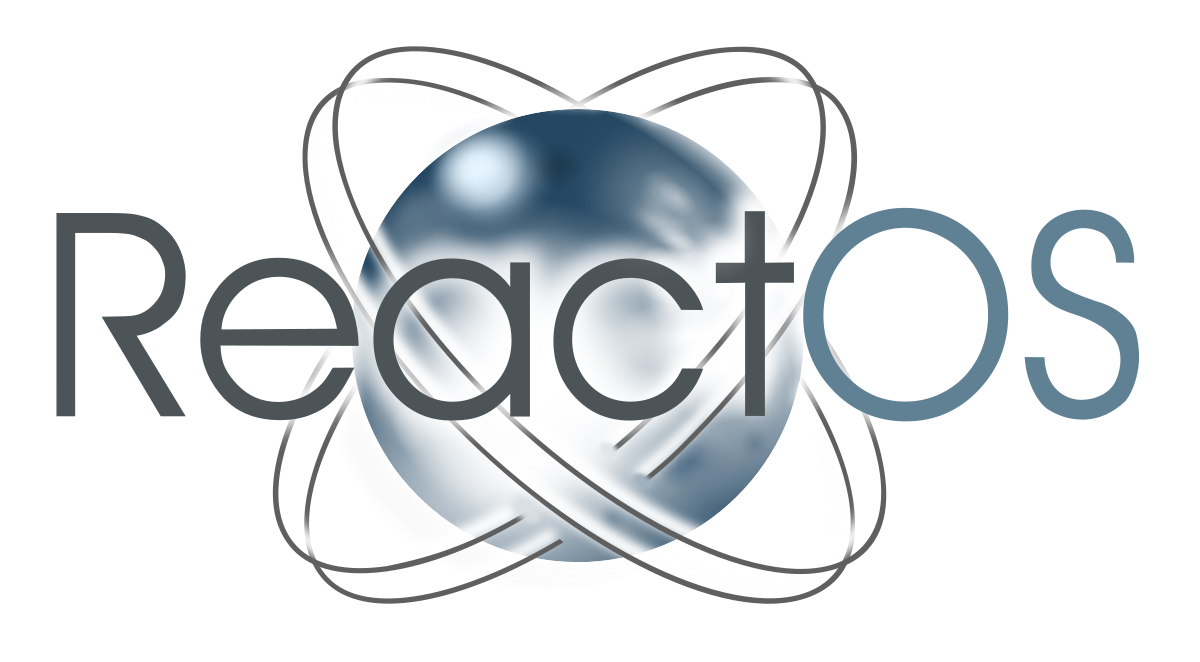 Aron O’Neill C16466214
Carlos Gonzalez C16337921
Conor Maher C16337921
Magdalena Nowak D16123579
The Prehistory of ReactOS
1996:

 Free-Win 1995 was created

 Programmers + Software Developers

 Intended to copy Windows 95

 NO RESULTS
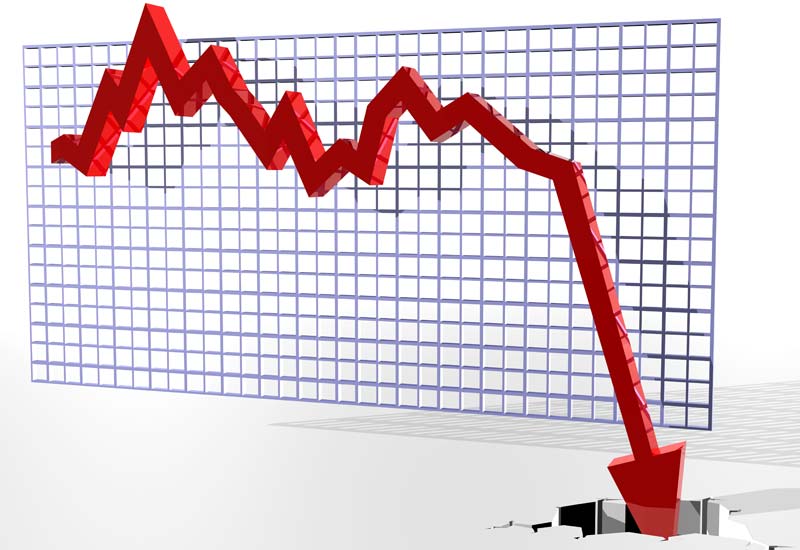 The History of ReactOS
Late 1997 :

  Given the name ReactOS

 Jason Fiby – Project Coordinator

  Tried to emulate Windows NT

  Less Discussion & More coding
The History of ReactOS
1998:

  Very slow Progress

 Few participants knew core coding

 React became more complete 

 React stood for their dissatisfaction with Microsoft and Windows NT

Increased number of participants
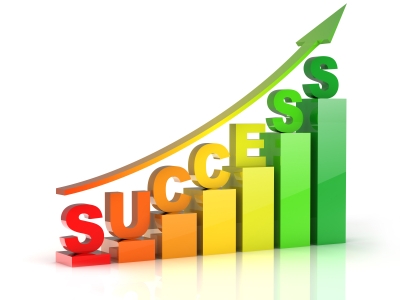 Version: 0.1.x Series
0.1.0 was released on February, 1998
 requires 500MB of HDD space & 96MB of RAM
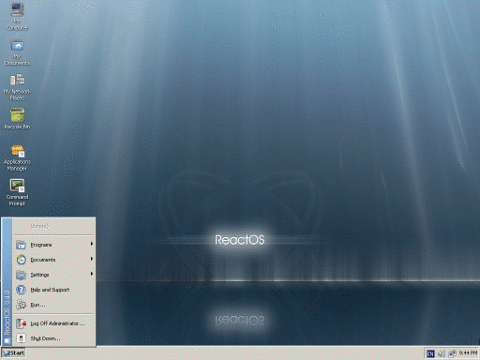 Version: 0.2.x Series
0.2.0 was released on January 25, 2004
First release to include ReactOS Explorer
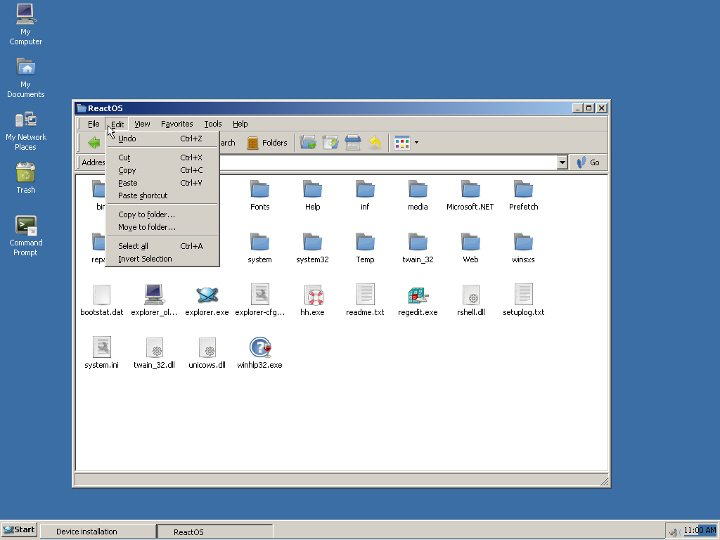 Version: 0.3.0
0.3.0 was released on August 27, 2006
This release's main feature is the networking ability
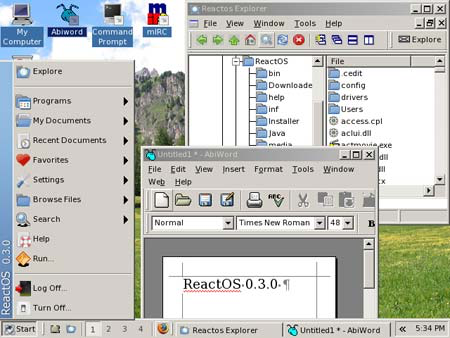 Version: 0.3.13
0.3.13 was released on March 22, 2011
Many improvements in the memory manager.
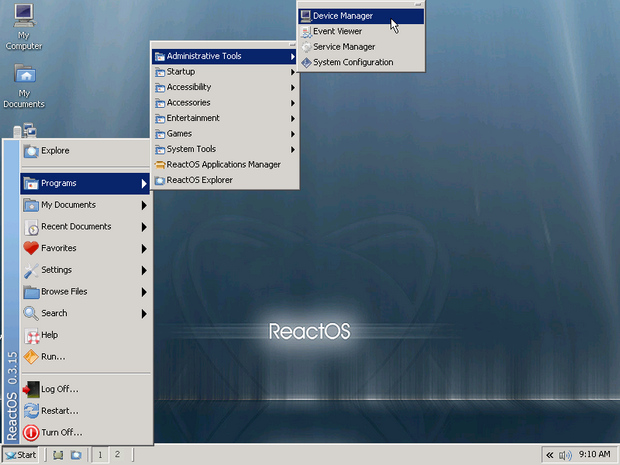 Version: 0.3.15
0.3.15 was released on 30 May 2013
Preliminary support for USB mice, keyboards, and storage
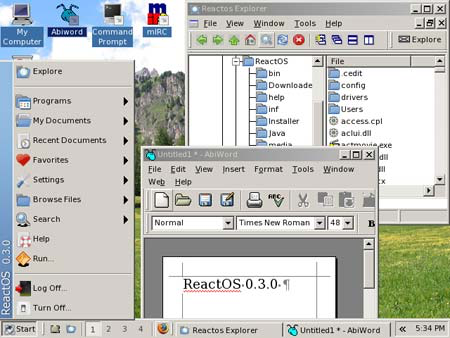 Version: 0.4.0 Series
0.4.0 was released on 16 February 2016
Main features are SerialATA, USB, Sound and Theme support
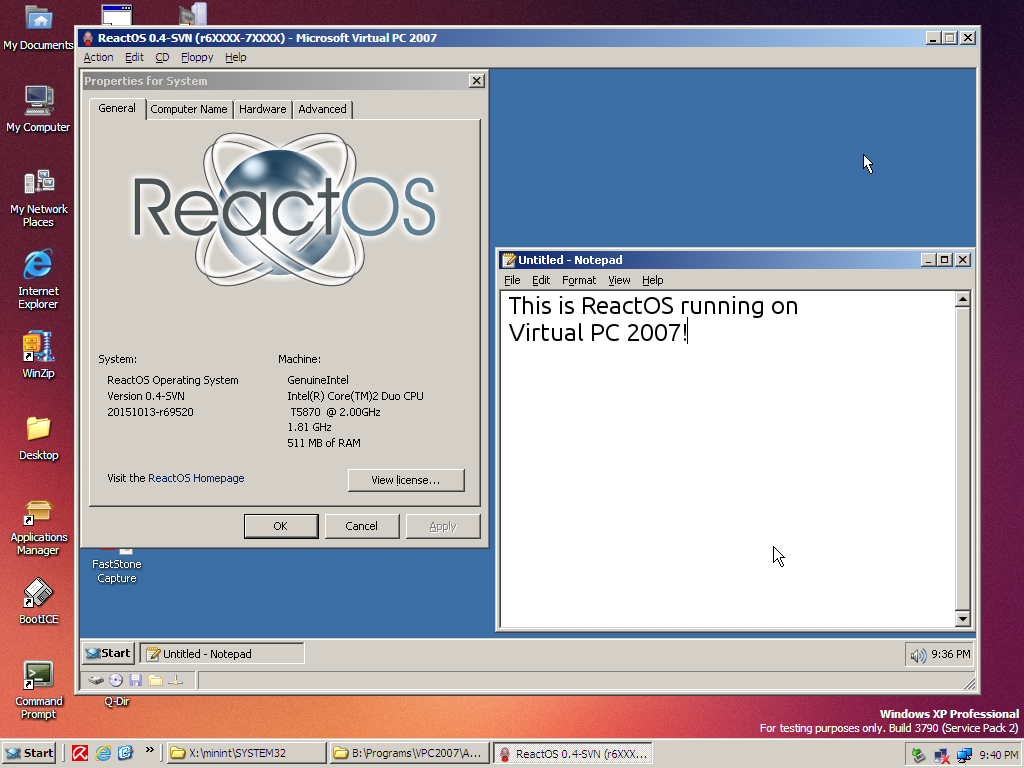 Version: 0.4.3
0.4.3 was released on 16 November 2016
Main feature is Wireless Networking
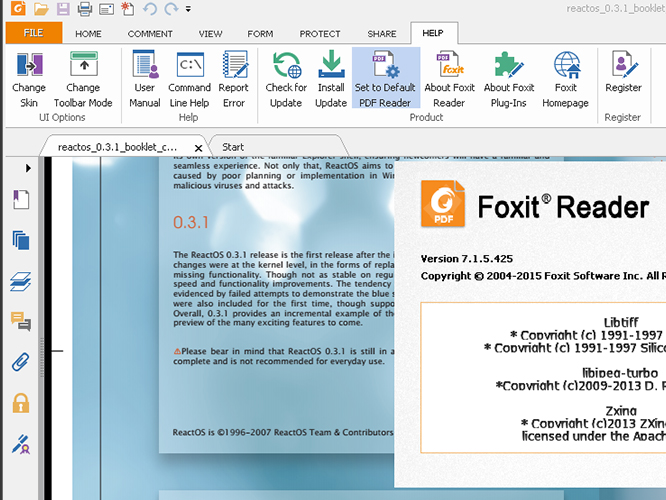 Thank you 